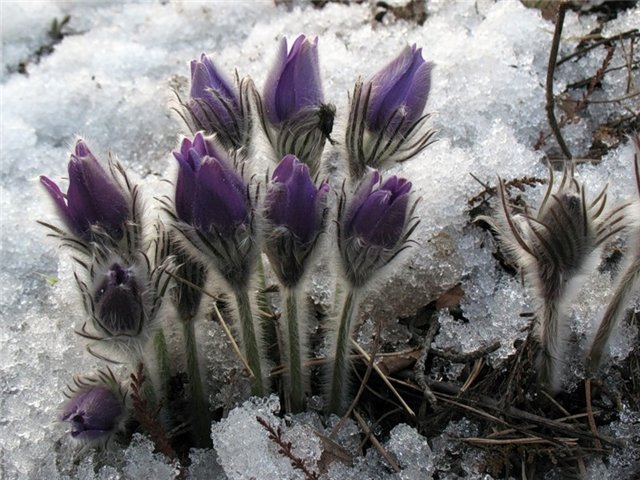 К нам Весна лишь заглянула 
В снег ладошку окунула
И расцвел там нежный,                            
Маленький подснежник
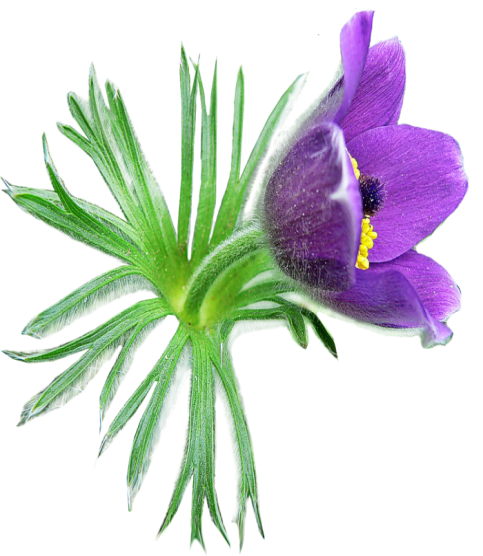 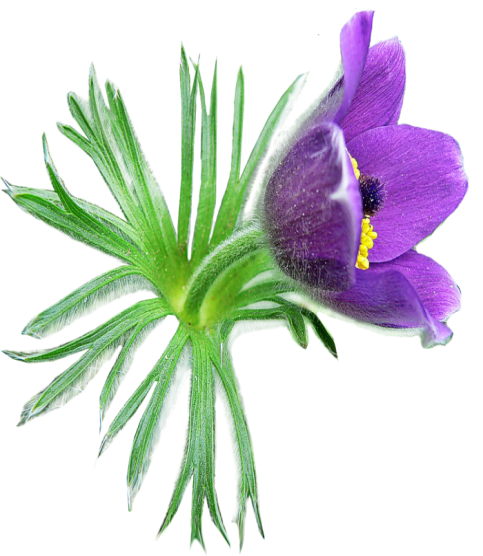 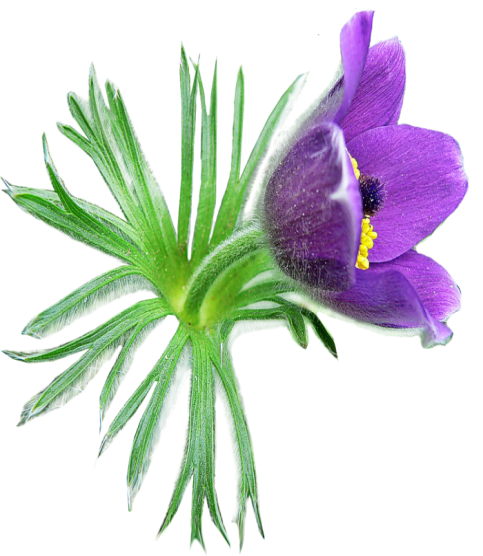 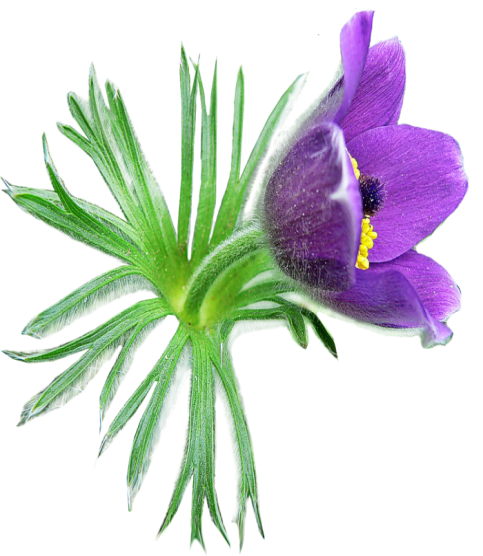 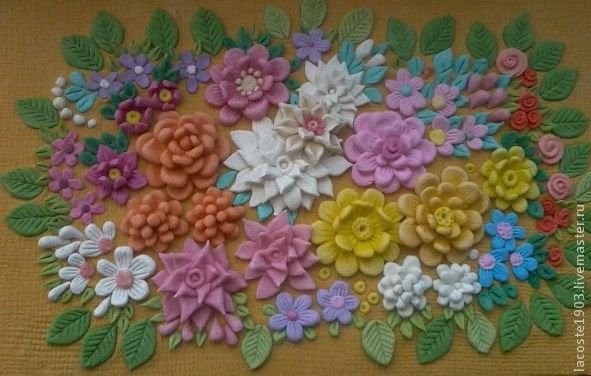